Павел I. Внутренняя политика России в 1796-1801гг
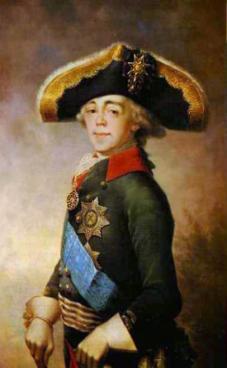 240-592-508 Афроськина Елена Васильевна
Задачи урока
Узнать: жизнеописание и личностную характеристику императора Павла I; основные преобразования во внутренней политике, отметив их противоречивость; подвести итоги деятельности ПавлаI; показать причины и ход дворцового переворота 11-12 марта 1801г.; убедиться, что Павел I был патриотом и стремился к единению со своим народом
Уметь: формировать умение анализировать исторический материал, используя различные источники знаний; устанавливать причинно-следственные связи; делать выводы; давать ответы по сквозным вопросам; систематизировать материал; решать проблемные задачи; готовить краткое сообщение; работать с текстом учебника и вести записи в тетради
Афроськина Елена Васильевна – 240-592-508
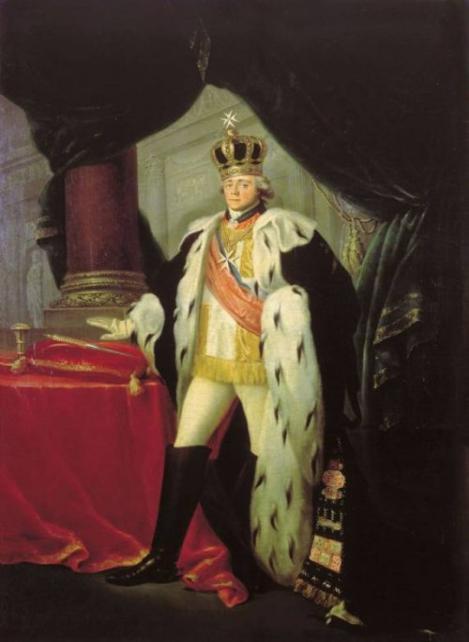 «Родная мать была ему мачехой, а судьба оказалась злее мачехи»                                       (М.И.Голенищев-Кутузов)
Афроськина Елена Васильевна – 240-592-508
Павел I. Внутренняя политика России в 1796-1801гг
План 
Жизнеописание и личность Павла I
Внутриполитическая деятельность
Дворцовый переворот 12марта 1801 года
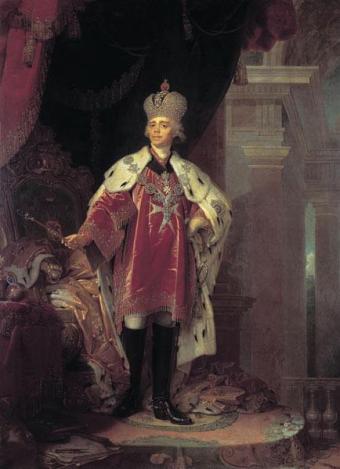 Афроськина Елена Васильевна – 240-592-508
Жизнеописание и личность Павла I
Задайте «знатокам» биографии Павла I вопросы:
раскрывающие биографию Павла Петровича до его восшествия на престол
раскрывающие черты его характера
раскрывающие его отношения с матерью-императрицей Екатериной II
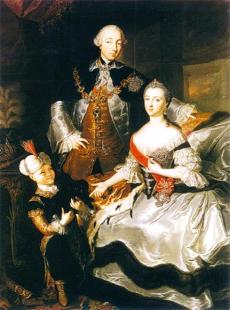 Афроськина Елена Васильевна – 240-592-508
Жизнеописание и личность Павла I
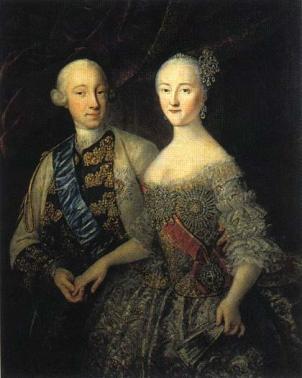 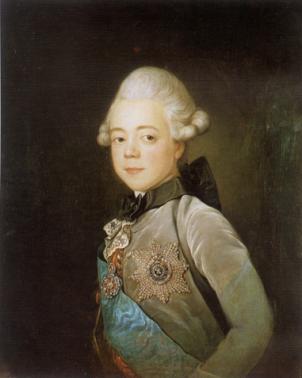 Родители Павла I –
 ПетрIII и Екатерина II
Павла Петрович
Афроськина Елена Васильевна – 240-592-508
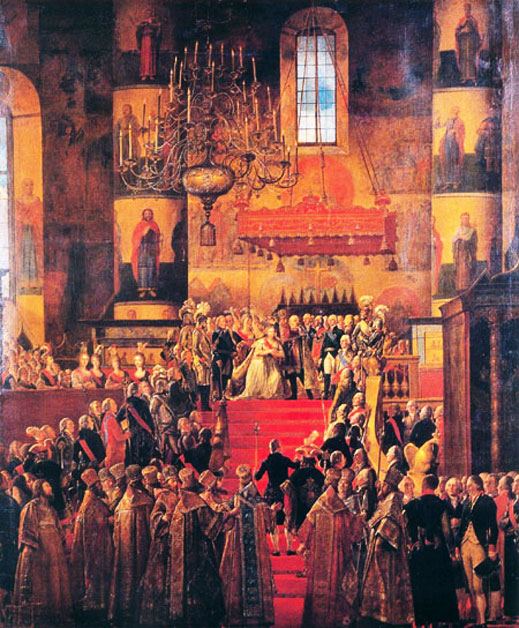 Коронация Павла I  1796-1801
Афроськина Елена Васильевна – 240-592-508
Павла I (1796-1801) – властный тиран или истинный рыцарь в вопросах чести?
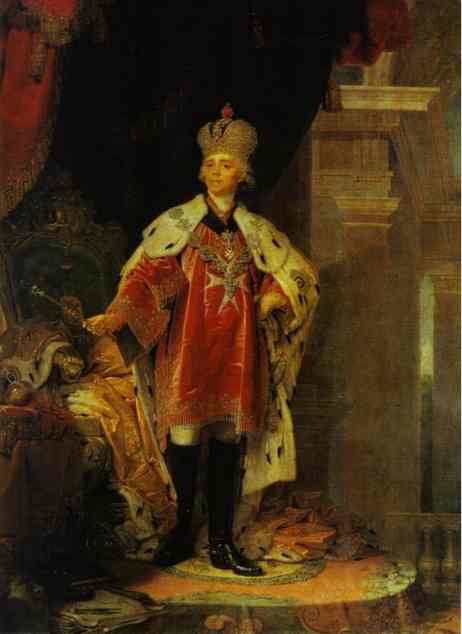 Павел не имел определенной программы правления, но имел цель: уничтожить дух екатерининского правления, праздность дворянства, установить порядок и справедливость
Афроськина Елена Васильевна – 240-592-508
Преобразования в области внутренней политики Павла I (1796-1801)
Ответьте на вопросы:
В каких областях жизни были проведены преобразования?
Какая самая важная мера, предпринята в области политики?
Назовите важнейшее преобразование в экономической жизни
Назовите самое существенное в жизни российского общества
Каковы изменения в армии?
Какие меры были проведены в области культуры?
Афроськина Елена Васильевна – 240-592-508
Самая важная мера, предпринята в области политики
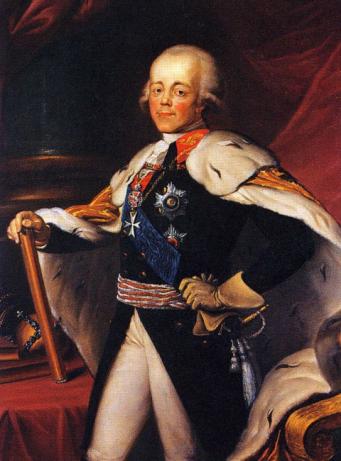 1797 г. – новый указ о порядке престолонаследия: престол переходит представителю царствующей династии мужского пола (сыновьям или братьям в порядке старшинства)
Это предотвращало возможность дворцовых переворотов
Важнейшее преобразование в  экономической жизни
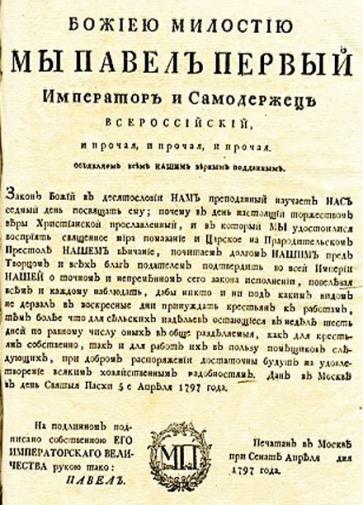 1797г. – Манифест об ограничении барщины тремя днями в неделю и запрещено привлекать крестьян к работам в воскресные и праздничные дни
Манифест – первый шаг по ограничению крепостное право
Самое существенное в жизни российского общества
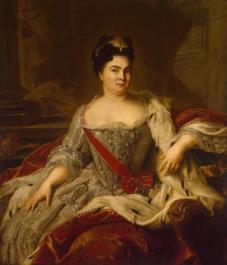 Отменена «Жалованной грамоты дворянству» - «Разжалованная грамота дворянству»
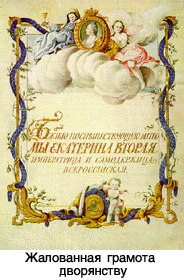 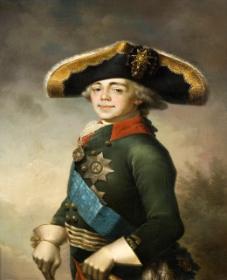 Ослабление позиций дворянства
Меры в области культуры
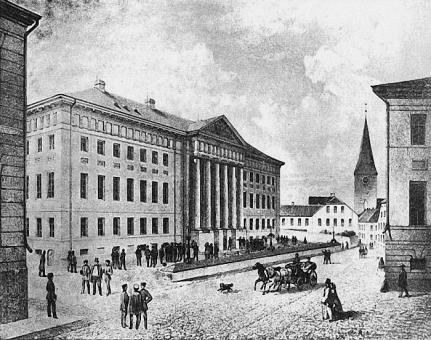 Усиление цензуры, запрещение французской моды и запрещение выезда молодым людям для учения за пределы страны
Университет,
 открытый в 1799г. Павлом I в г. Дерпт
Стремление уберечь Россию от революции
Изменения в армии
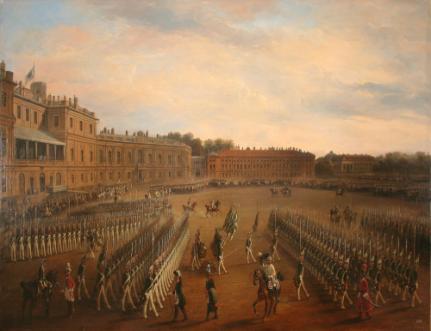 введены единая форма, устав, вооружение, строгая дисциплина, всех дворян обязали служить, определены правила продвижения по службе, введены прусские военные порядки
Цель: укрепление боеспособности армии
Главные итоги внутренней политики Павла I
В 1797г. установил справедливость российского престолонаследие от отца к сыну
Существенно облегчил положение крепостных крестьян, т. к. считал, что «крестьянство содержит собою все прочие части своими трудами, следовательно, особого уважения достойно»
Указал дворянству, что просвещенное и богатое сословие должно служить обществу и Отечеству
Спас страну от экономической и финансовой катастрофы
Предотвратил проникновение в Россию идей Великой французской кровавой революции 1789г.
Афроськина Елена Васильевна – 240-592-508
Противоречивость деятельности Павла I
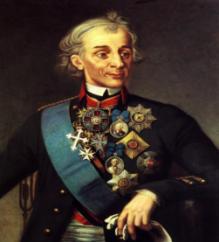 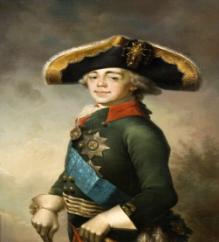 «Косица не порох, колеса не тесак, 
а я не немец, а природный русак»
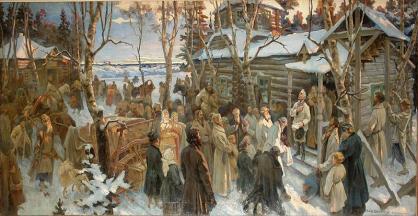 Ссылка А.В.Суворова в с. Кончанское
По плодам их узнаете их...
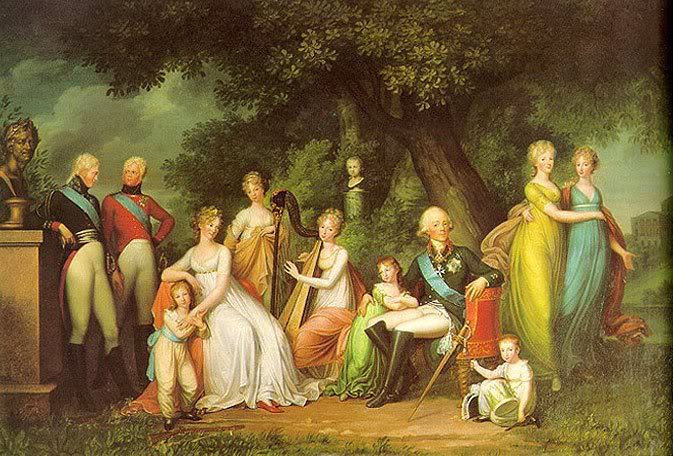 Герхардт фон Кюгельген. Портрет Павла I с семьей. 1800
Дворцовый переворот 11-12 марта 1801 года
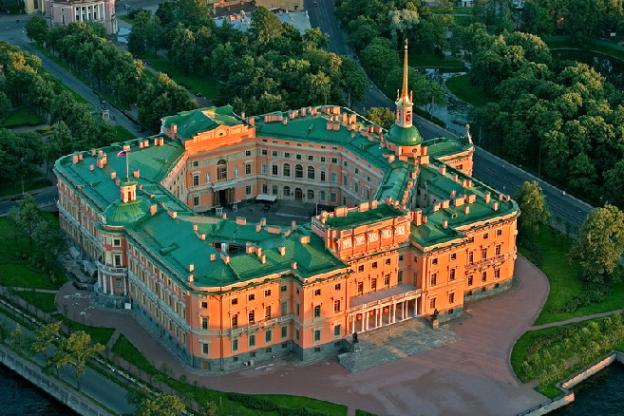 Михайловский замок, где был убит император Павел I
Афроськина Елена Васильевна – 240-592-508
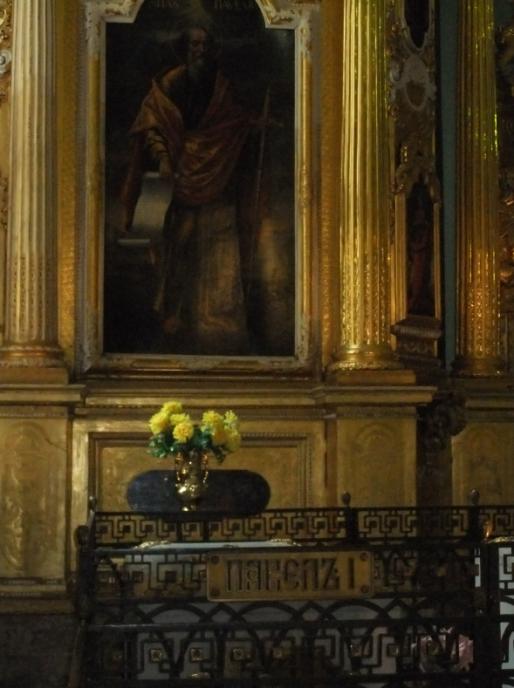 Живые цветы появляются в этом соборе на мраморе только двух надгробий: одно из них принадлежит Великому Петру, другое его правнуку – бедному Павлу
Задание на с/п
§ 29 (п. 1,2,4) – читать и отвечать на вопросы, стр.211
Составить систематическую таблицу «Внутренняя политика Павла I»
Начать работу над историческим сочинением «Павла I»
Афроськина Елена Васильевна – 240-592-508